Loop – Request Leave
3
Select the Year in the top right to change the year you would like to view/request leave.
1
Select the Loop Logo at the bottom of the screen and then select Leave
4
Select the Leave Entitlement to view the dashboard and balance
2
You can view your Annual, Study and Other leave by selecting the links at the top of the screen
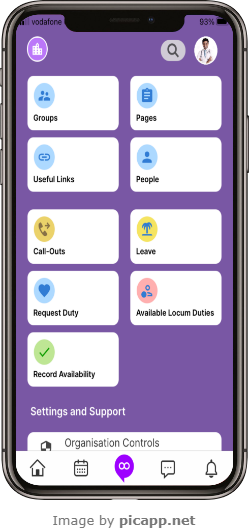 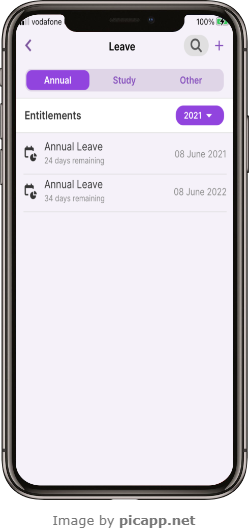 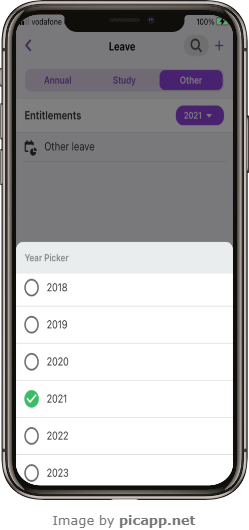 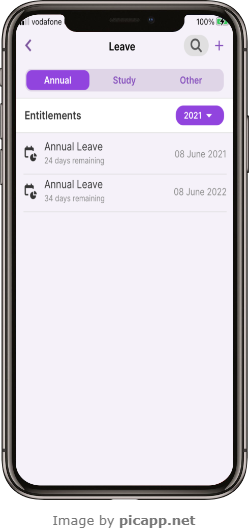 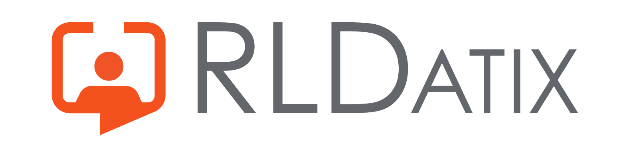 ALL1.1 April 2023
Loop – Request Leave
7
Select the + in the top right to add a Leave Request
5
The dashboard shows a summary of Leave Entitlement
8
Select the type of leave you would like to request
6
Scroll down to view more information and Approved Leave
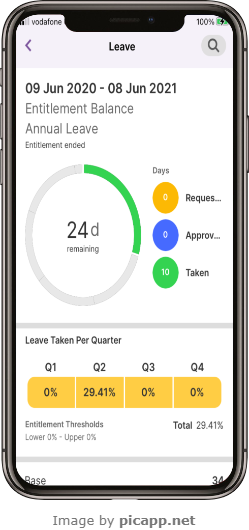 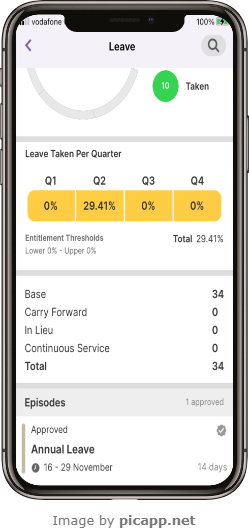 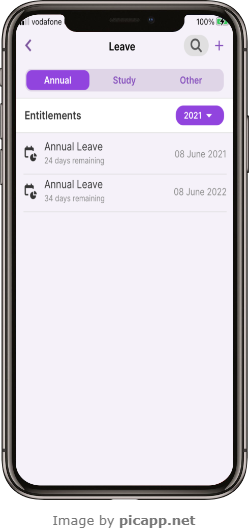 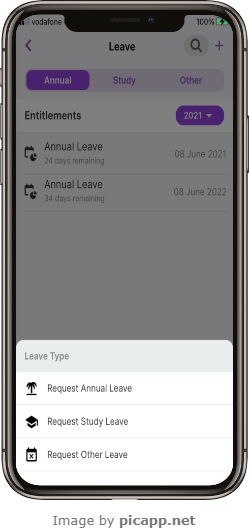 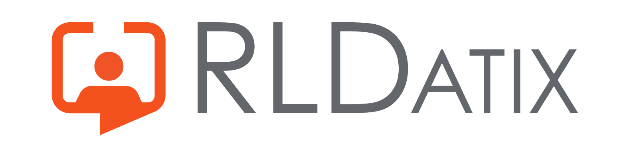 ALL1.1 April 2023
Loop – Request Leave
11
Select Reason
9
Select the Start date to change the date.
12
Select from the available list.
10
Select the date and select Done.  Repeat for the End date.  Swipe the Full day to Off if a full day’s leave is not required
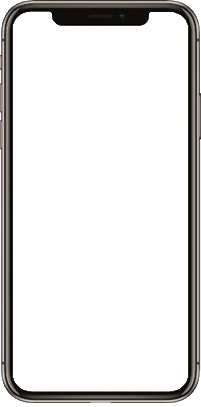 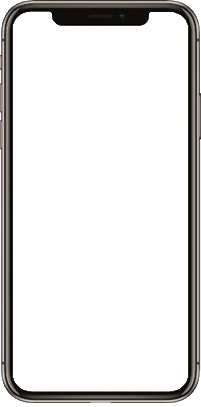 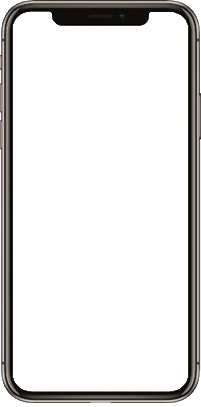 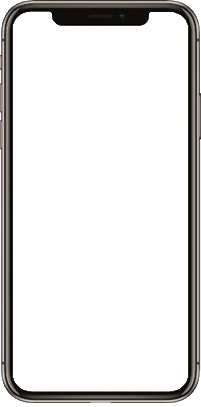 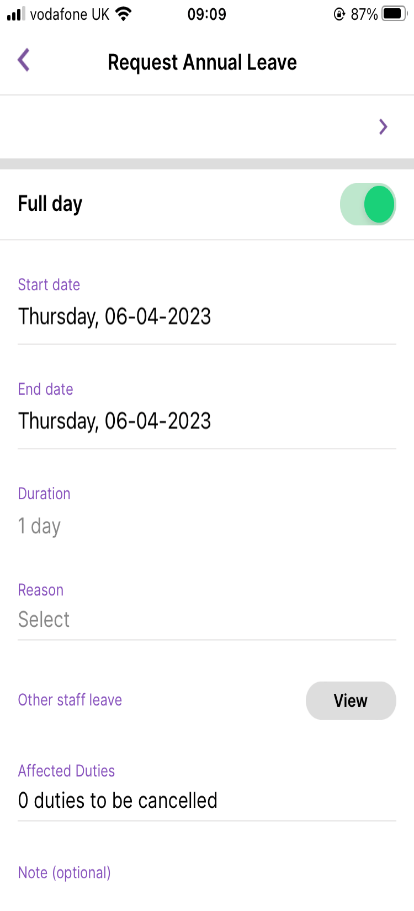 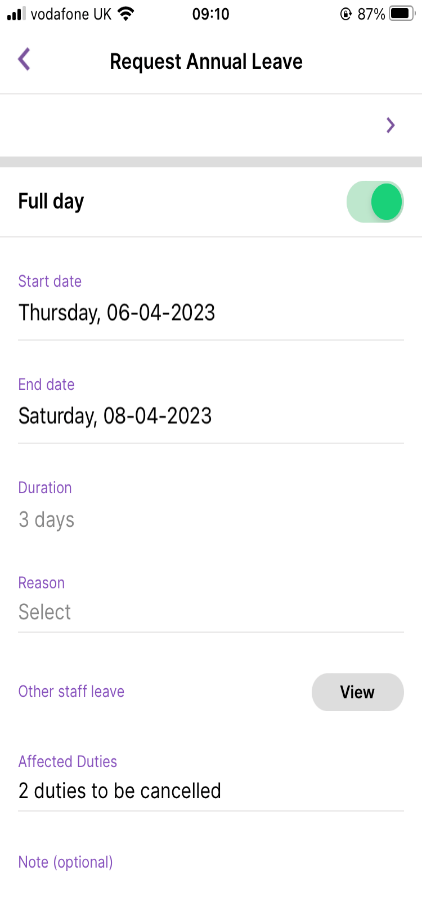 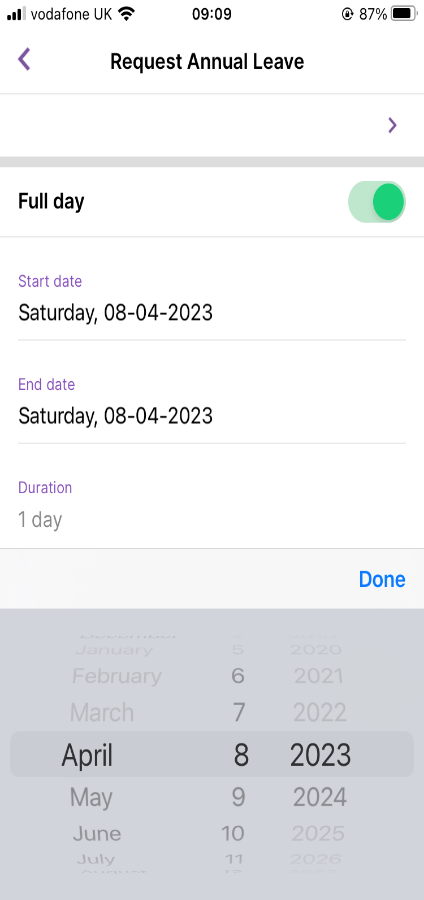 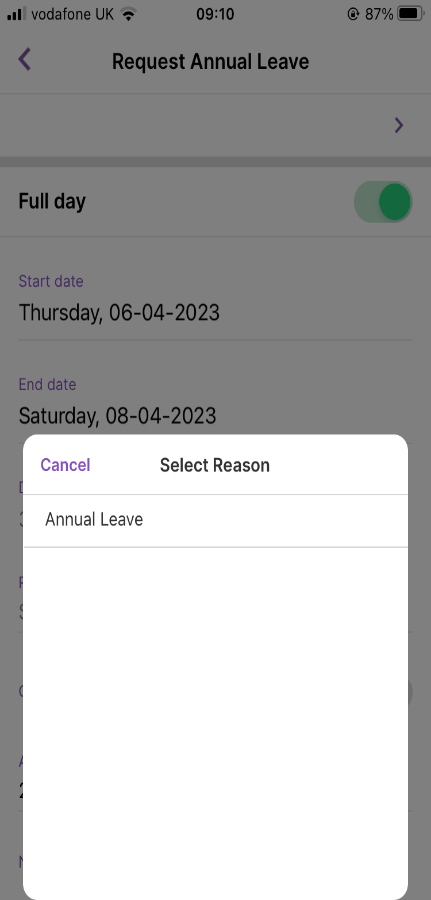 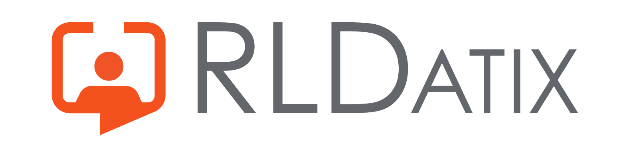 ALL1.1 April 2023
Loop – Request Leave
16
Select the arrow head in the top left to go back.
15
To view the Affected Duties, select Affected Duties at the bottom of the screen
13
To view other staff leave, select the View button.
14
Select the X  to close
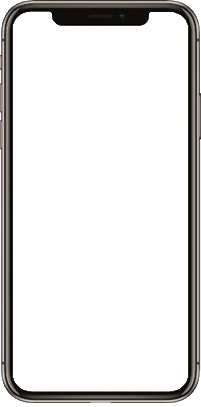 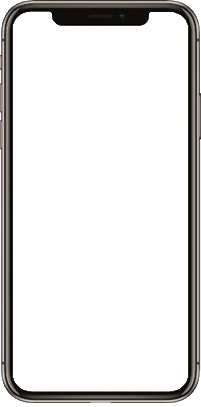 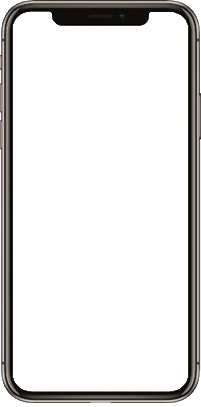 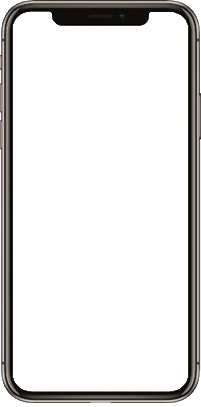 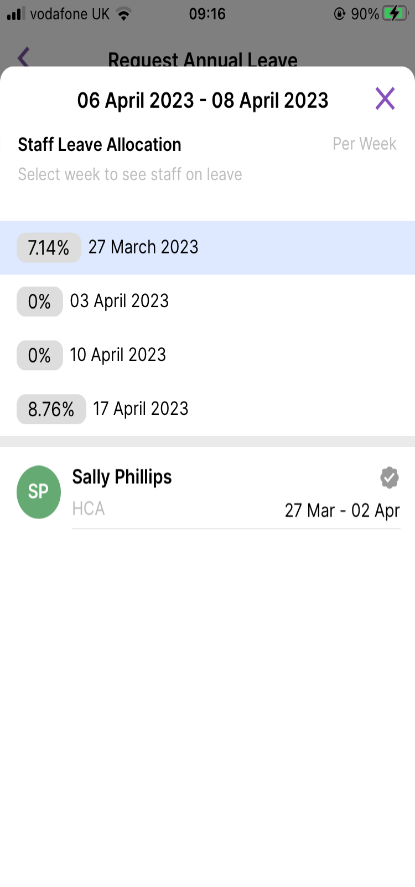 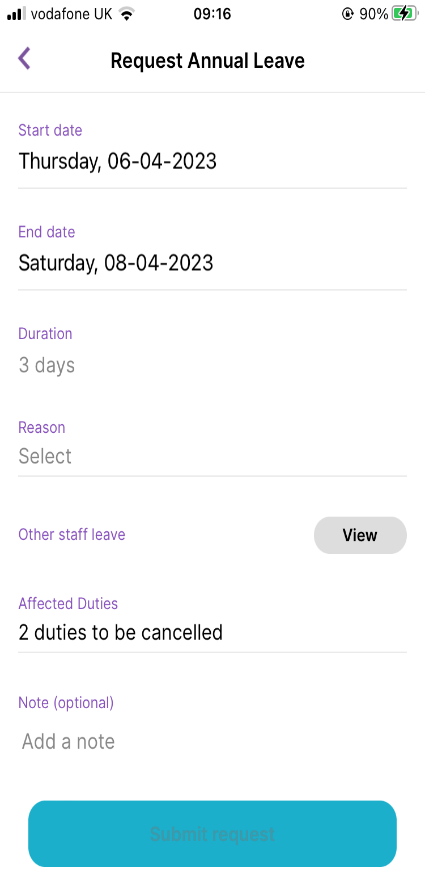 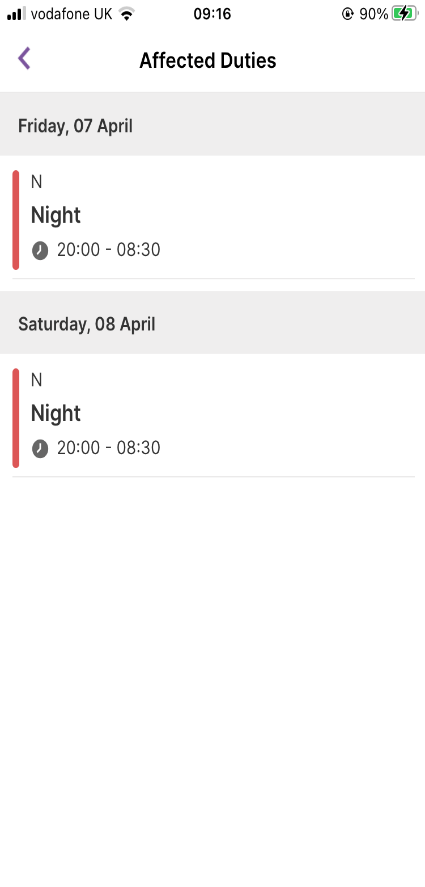 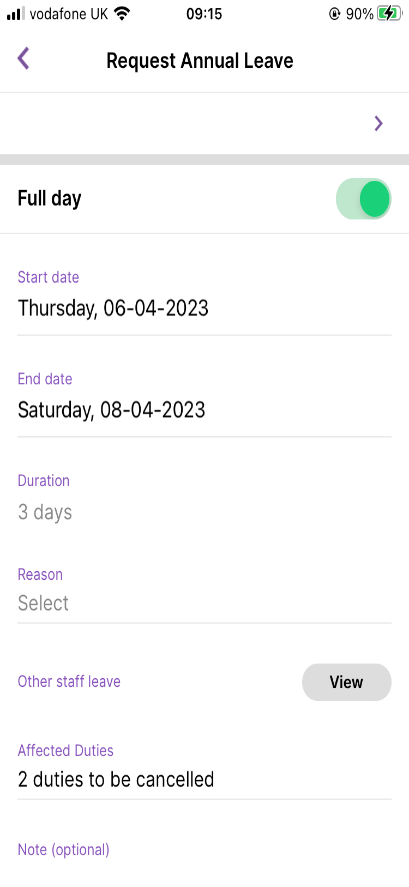 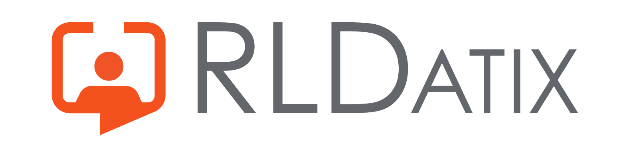 ALL1.1 April 2023
Loop – Request Leave
17
There is an optional Note field to add any notes. When you have completed the form, select Submit request
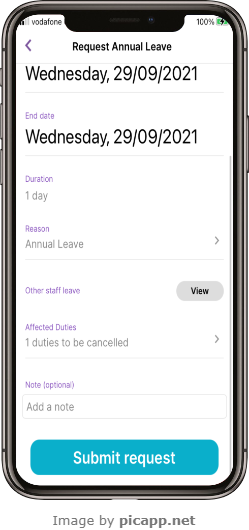 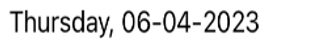 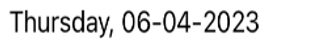 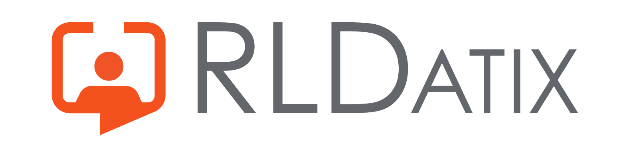 ALL1.1 April 2023